2
0
2
9
蓝色商务工作总结商务报告PPT模板
工作总结 | 工作计划 | 商务报告 | 商务展示
汇报人：优品PPT
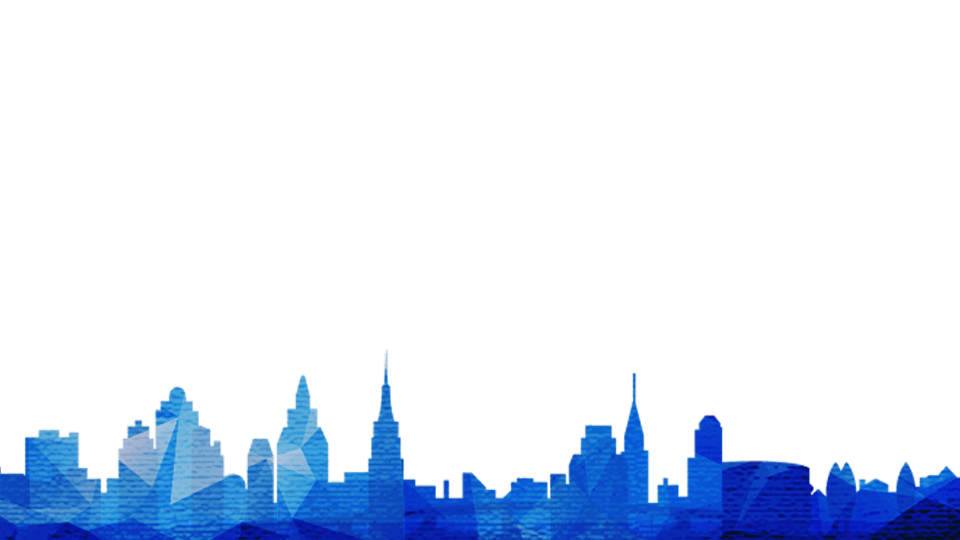 01
02
03
04
05
上一年度工作总结
具体工作完成情况
目录页
CONTENTS   PAGE
工作中的不足及原因分析
目前市场情况分析
下一年度工作总结
上一年度工作总结
01
1、点击添加文字标题
2、点击添加相关文字标题
3、点击添加文字标题
2
3
1
上一年度工作总结
YOUR TITLE HERE

We have many PowerPoint templates that has been specifically designed to help anyone that is stepping into the world of PowerPoint for the very first time.
YOUR TITLE HERE

We have many PowerPoint templates that has been specifically designed to help anyone that is stepping into the world of PowerPoint for the very first time.
YOUR TITLE HERE

We have many PowerPoint templates that has been specifically designed to help anyone that is stepping into the world of PowerPoint for the very first time.
上一年度工作总结
ADD YOUR TEXT
Vestibulum ante ipsum primis in faucibus orci luctus et ultrices posuere cubilia CuraeVestibulum ante ipsum primis in faucibus orci luctus et ultrices posuere cubilia CuraeVestibulum ante ipsum primis in faucibus orci luctus et ultrices posuere cubilia Curaeipsum primis in faucibus orci luctus et ultrices posuere cubilia CuraeVestibulum ante ipsum primis in
Vestibulum ante ipsum primis in faucibus orci luctus et ultrices posuere cubilia Curaeet ultrices posuere cubilia Curae
ADD YOUR TEXT
Vestibulum ante ipsum primis in faucibus orci luctus et ultrices posuere cubilia Curaeet ultrices posuere cubilia Curae
ADD YOUR TEXT
Vestibulum ante ipsum primis in faucibus orci luctus et ultrices posuere cubilia
上一年度工作总结
01
02
输入相关标题
输入相关标题
这里输入简单的文字概述这里输入简单文字概述简单的文字概述这里输入简单的文字概述这里输入
这里输入简单的文字概述这里输入简单文字概述简单的文字概述这里输入简单的文字概述这里输入
03
04
输入相关标题
输入相关标题
这里输入简单的文字概述这里输入简单文字概述简单的文字概述这里输入简单的文字概述这里输入
这里输入简单的文字概述这里输入简单文字概述简单的文字概述这里输入简单的文字概述这里输入
上一年度工作总结
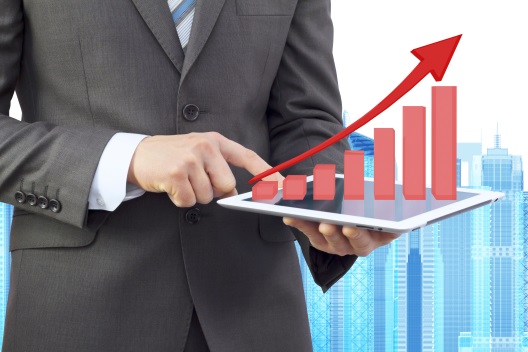 81%
72%
单击此处添加文本
59%
57%
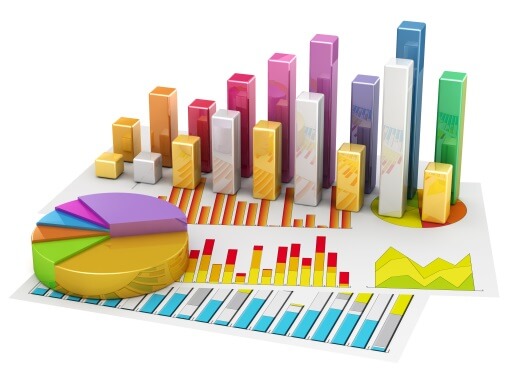 工作一
工作二
工作三
工作四
计划数
实际数
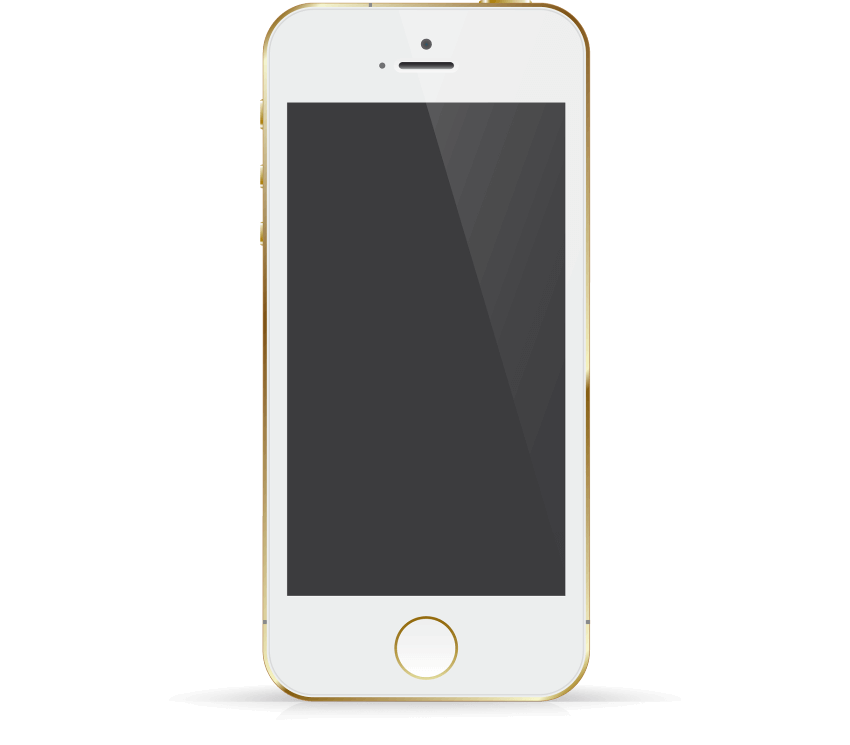 上一年度工作总结
1
4
Head Title
We have many PowerPoint templates that has been specifically designed to help anyone that is stepping into the world of PowerPoint for the very first time.
Head Title
We have many PowerPoint templates that has been specifically designed to help anyone that is stepping into the world of PowerPoint for the very first time.
Head Title
We have many PowerPoint templates that has been specifically designed to help anyone that is stepping into the world of PowerPoint for the very first time.
Head Title
We have many PowerPoint templates that has been specifically designed to help anyone that is stepping into the world of PowerPoint for the very first time.
2
5
3
6
Head Title
We have many PowerPoint templates that has been specifically designed to help anyone that is stepping into the world of PowerPoint for the very first time.
Head Title
We have many PowerPoint templates that has been specifically designed to help anyone that is stepping into the world of PowerPoint for the very first time.
上一年度工作总结
标题二
标题三
标题一
标题四
这里输入简单的文字概述里输入简单文字概述这里简单输入简单文字概述输入简单文字概述输入简单文字概述
这里输入简单的文字概述里输入简单文字概述这里简单输入简单文字概述输入简单文字概述输入简单文字概述
这里输入简单的文字概述里输入简单文字概述这里简单输入简单文字概述输入简单文字概述输入简单文字概述
这里输入简单的文字概述里输入简单文字概述这里简单输入简单文字概述输入简单文字概述输入简单文字概述
具体工作完成情况
02
1、点击添加文字标题
2、点击添加相关文字标题
3、点击添加文字标题
具体工作完成情况
We have many PowerPoint templates that has been specifically designed to help anyone that is stepping into the world of PowerPoint for the very first time. We have many PowerPoint templates that has been specifically designed to help anyone that is stepping into the world of PowerPoint for the very first time.
YOUR TEXT HERE
50%
YOUR TEXT HERE
75%
YOUR TEXT HERE
60%
YOUR TEXT HERE
83%
具体工作完成情况
125
上海韩创电子科技有限公司是中国第一家精品PPT设计机构。拥有国内顶尖的PPT制作技术、顶级的PPT设计团队， 坚持精益求精、拒绝平庸的做事精神，帮助您实现美观、精致、严谨、动感的PPT展示效果，让您的PPT创造卓越价值。

这里有中国最强的PPT设计团队，中国最大的PPT素材商城，中国最火的PPT技术论坛，中国最好的PPT技能培训。
97
55
38
18
标题
标题
标题
标题
标题
具体工作完成情况
75%
We have many PowerPoint templates that has been specifically designed .
YOUR TEXT HERE
30%
We have many PowerPoint templates that has been specifically designed .
YOUR TEXT HERE
具体工作完成情况
这里输入简单的文字概述这里输入简单文字概述简单的文字概述。
这里输入简单的文字概述这里输入简单文字概述简单的文字概述
80%
这里填写小标题
这里输入简单的文字
概述这里输入简单文
字概述简单的文字概
35%
这里输入简单的文字概述这里输入简单文字概述简单的文字概述。
这里输入简单的文字概述这里输入简单文字概述简单的文字概述
填写小标题
这里输入简单的文字
概述这里输入简单文
具体工作完成情况
Mark J.Smith
Paula M.Ricardo
Melinda K.Johnson
Robin G.Sebastian
CEO & Founder
Data Analys
Accountant
Reporter
Creative
90%
Creative
70%
Creative
80%
Creative
70%
Skill
90%
Skill
80%
Skill
90%
Skill
90%
Ontime
100%
Ontime
90%
Ontime
90%
Ontime
70%
具体工作完成情况
ADD YOUR TEXT
Vestibulum ante ipsum primis in faucibus orci luctus et ultrices posuere cubilia CuraeVestibulum ante ipsum primis in faucibus orci luctus et ultrices posuere cubilia Curae
ADD YOUR TEXT
ADD YOUR TEXT
Vestibulum ante ipsum primis in faucibus orci luctus et ultrices posuere cubilia Curae
Vestibulum ante ipsum primis in faucibus orci luctus et ultrices posuere cubilia Curae
ADD YOUR TEXT
Vestibulum ante ipsum primis in faucibus orci luctus et ultrices posuere cubilia CuraeVestibulum ante ipsum primis in faucibus orci luctus et ultrices posuere cubilia CuraeCurae
工作中的不足及原因分析
03
1、点击添加文字标题
2、点击添加相关文字标题
3、点击添加文字标题
工作中的不足及原因分析
WHAT MAKES US DIFFERENT?
We have many PowerPoint templates that has been specifically designed to help anyone that is stepping into the world of PowerPoint for the very first time.
We have many PowerPoint templates that has been specifically designed to help anyone that is stepping into the world of PowerPoint for the very first time. We have many PowerPoint templates that has been specifically designed to help anyone that is stepping into the world of PowerPoint for the very first time.
工作中的不足及原因分析
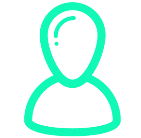 这里填写小标题
这里输入简单的文字概述这里输入简单文字概述简单的文字概述。这里输入简单的文字概述这里输入简单文字概述简单的文字概述。
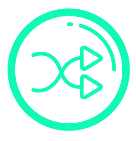 关键词
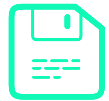 这里填写小标题
这里输入简单的文字概述这里输入简单文字概述简单的文字概述。这里输入简单的文字概述这里输入简单文字概述简单的文字概述。
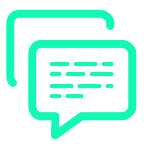 工作中的不足及原因分析
42%
TECHNOLOGH
Marketing Information
63%
We have many PowerPoint templates that has been specifically designed to help anyone that is stepping into the world of PowerPoint for the very first time. We have many PowerPoint templates that has been specifically designed to help anyone that is stepping into the world of PowerPoint for the very first time. 

We have many PowerPoint templates that has been specifically designed to help anyone that is stepping into the world of PowerPoint for the very first time.
85%
21%
工作中的不足及原因分析
YOUR TEXT HERE
We have many PowerPoint templates that has been specifically designed
YOUR TEXT HERE
We have many PowerPoint templates that has been specifically designed
YOUR TEXT HERE
We have many PowerPoint templates that has been specifically designed
YOUR TEXT HERE
We have many PowerPoint templates that has been specifically designed
YOUR TEXT HERE
We have many PowerPoint templates that has been specifically designed
工作中的不足及原因分析
关键词
关键词
关键词
这里输入简单的文字概述这里输入简单文字概述这里输入简单的文字概述这里入简单的文字概述这里输入述简单
这里输入简单的文字概述这里输入简单文字概述这里输入简单的文字概述这里入简单的文字概述这里输入述简单
这里输入简单的文字概述这里输入简单文字概述这里输入简单的文字概述这里入简单的文字概述这里输入述简单
工作中的不足及原因分析
输入相关文字标题
输入相关标题
这里输入简单的文字概述这里输入简单文字概述简单的文字概述这里输入这里输入简单的文字概述这里输入简单文字概述简单的文字
输入相关标题
输入相关文字标题
这里输入简单的文字概述这里输入简单文字概述简单的文字概述这里输入这里输入简单的文字概述这里输入简单文字概述简单的文字
输入相关标题
这里输入简单的文字概述这里输入简单文字概述简单的文字概述这里输入这里输入简单的文字概述这里输入简单文字概述简单的文字
目前市场情况分析
04
1、点击添加文字标题
2、点击添加相关文字标题
3、点击添加文字标题
目前市场情况分析
30%
YOUR TITLE HERE
WHAT MAKES US DIFFERENT？

We have many PowerPoint templates that has been specifically designed to help anyone that is stepping into the world of PowerPoint for the very first time.
目前市场情况分析
2012
Lorem Ipsum Dolor Sit
Lorem Ipsum Dolor Sit Er Elit Lamet, Consectetaur Cillium Adipisicing Pecu.
2013
Lorem Ipsum Dolor Sit
Lorem Ipsum Dolor Sit Er Elit Lamet, Consectetaur Cillium Adipisicing Pecu.
Lorem Ipsum Dolor Sit
2014
Lorem Ipsum Dolor Sit Er Elit Lamet, Consectetaur Cillium Adipisicing Pecu.
2015
Lorem Ipsum Dolor Sit
Lorem Ipsum Dolor Sit Er Elit Lamet, Consectetaur Cillium Adipisicing Pecu.
目前市场情况分析
这里输入简单的文字概述这里输入简单文字概述这里输入简单的文字概述这里入简单的文字概述这里输入述简单的文字概述这里输入简单文字概述这里输入简单
01
02
03
这里输入简单的文字概述里输入简单文字概述这里
输入简单的文字概述输入简单的文字概述输入简单的文字概述
这里输入简单的文字概述里输入简单文字概述这里
输入简单的文字概述输入简单的文字概述输入简单的文字概述
这里输入简单的文字概述里输入简单文字概述这里
输入简单的文字概述输入简单的文字概述输入简单的文字概述
目前市场情况分析
Lorem ipsum dolor sit amet,consectetur adipisicing elit,sed do eiusmod tempor incididunt ut labore et dolore magna aliqua.Ut enim ad minim veniam,quis nostrud exercitation ullamco laboris nisi ut aliquip ex ea commodo consequat.
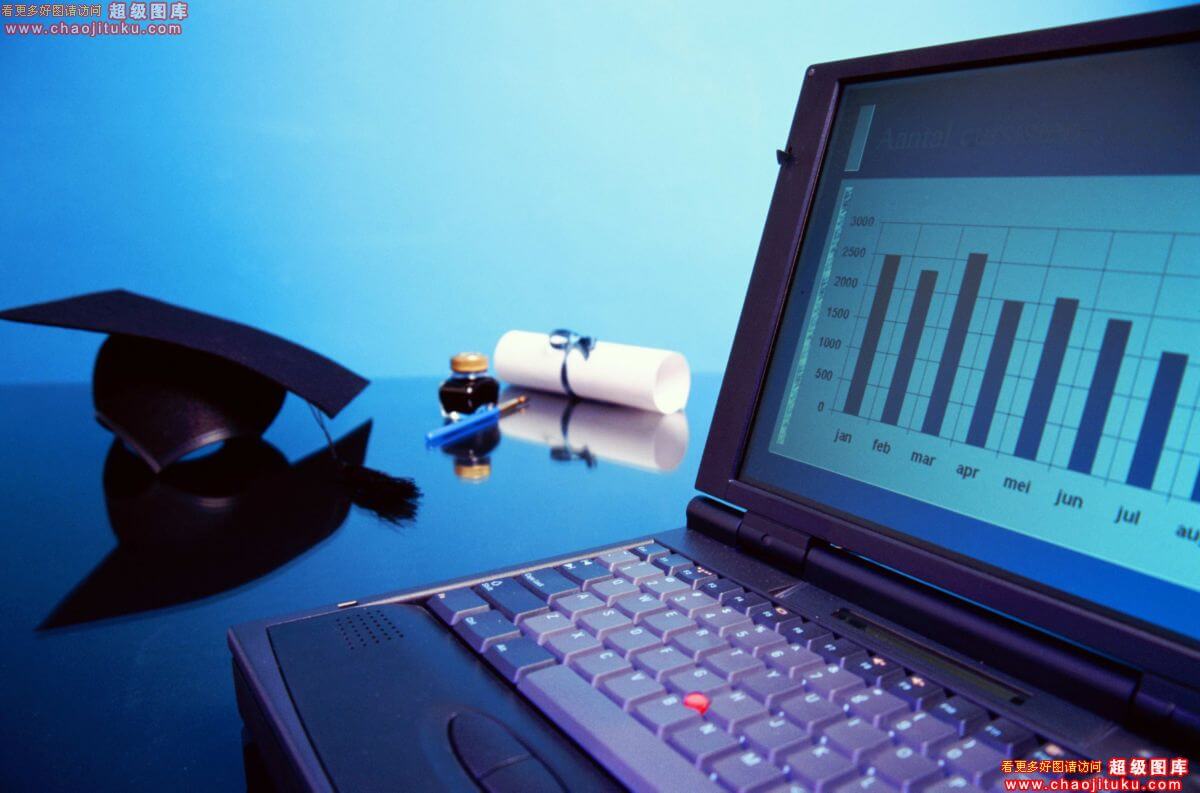 Lorem ipsum dolor sit amet,consectetur adipisicing elit,sed do eiusmod tempor incididunt ut labore et dolore magna aliqua.Ut enim ad minim veniam,quis nostrud exercitation ullamco laboris nisi ut aliquip ex ea commodo consequat.
目前市场情况分析
w
S
Strengths
We have many PowerPoint templates that has been specifically designed.
Weakness
We have many PowerPoint templates that has been specifically designed.
O
T
Opportunities
We have many PowerPoint templates that has been specifically designed.
Threats
We have many PowerPoint templates that has been specifically designed.
目前市场情况分析
输入相关标题
这里输入简单的文字概述这里输入简单文字概述简单的文字概述这里输入简单的文字概述这里输入简单
标题
输入相关标题
标题
这里输入简单的文字概述这里输入简单文字概述简单的文字概述这里输入简单的文字概述这里输入简单
标题
输入相关标题
这里输入简单的文字概述这里输入简单文字概述简单的文字概述这里输入简单的文字概述这里输入简单
下一年度工作计划
05
1、点击添加文字标题
2、点击添加相关文字标题
3、点击添加文字标题
下一年度工作计划
1
TOPIC HEADER
We have many PowerPoint templates that has been specifically designed to help anyone that is stepping into the world of PowerPoint for the very first time.
TOPIC HEADER
We have many PowerPoint templates that has been specifically designed to help anyone that is stepping into the world of PowerPoint for the very first time.
2
TOPIC HEADER
We have many PowerPoint templates that has been specifically designed to help anyone that is stepping into the world of PowerPoint for the very first time.
3
TOPIC HEADER
We have many PowerPoint templates that has been specifically designed to help anyone that is stepping into the world of PowerPoint for the very first time.
TOPIC HEADER
We have many PowerPoint templates that has been specifically designed to help anyone that is stepping into the world of PowerPoint for the very first time.
4
5
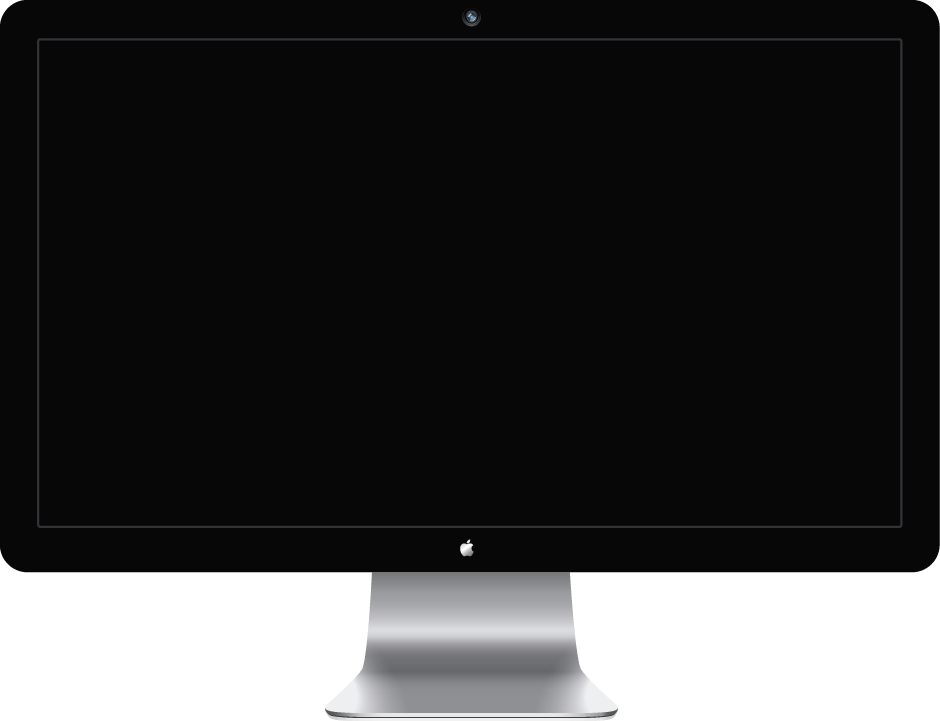 下一年度工作计划
SUN
MON
TUE
WED
THU
FRI
SAT
We have many PowerPoint templates that has been specifically designed to help anyone that is stepping into the world of PowerPoint for the very first time. We have many PowerPoint templates that has been specifically designed to help anyone that is stepping into the world of PowerPoint for the very first time.
下一年度工作计划
点击添加文本 点击添加文本
点击添加文本 点击添加文本
初步目标
点击添加文本 点击添加文本
进一步目标
点击添加文本 点击添加文本
下一年度工作计划
这里填写小标题
这里填写小标题
这里填写小标题
这里输入简单的文字概述
这里输入简单文字概述简
单的文字概述。这里输入
这里输入简单的文字概述
这里输入简单文字概述简
单的文字概述。这里输入
这里输入简单的文字概述
这里输入简单文字概述简
单的文字概述。这里输入
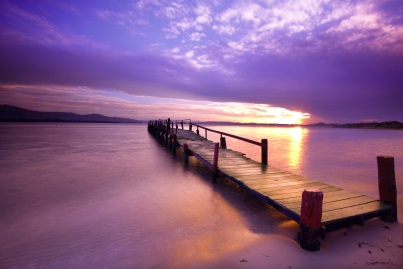 这里填写小标题
这里输入简单的文字概述这里输入简单文字概述简单的文字概述.
下一年度工作计划
这里填写小标题
这里填写小标题
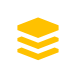 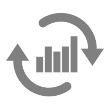 这里输入简单的文字概述这里输入简单文字概述简单的文字概述。
这里输入简单的文字概述这里输入简单文字概述简单的文字概述。
这里填写小标题
这里填写小标题
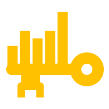 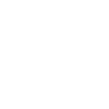 这里输入简单的文字概述这里输入简单文字概述简单的文字概述。
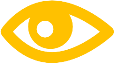 这里输入简单的文字概述这里输入简单文字概述简单的文字概述。
这里填写小标题
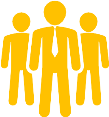 这里填写小标题
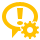 这里输入简单的文字概述这里输入简单文字概述简单的文字概述。
这里输入简单的文字概述这里输入简单文字概述简单的文字概述。
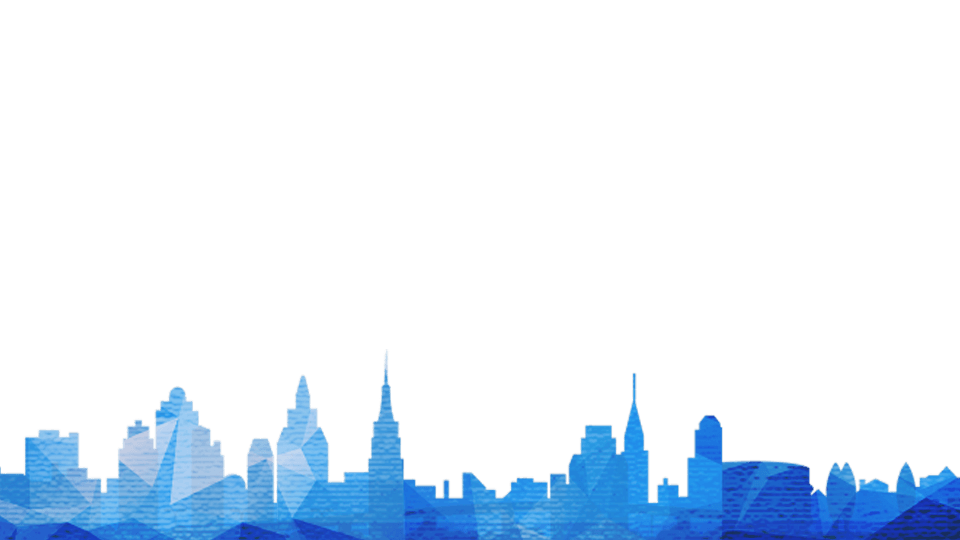 THANKS FOR COMING
POWERPOINT TEMPLATE
更多精品PPT资源尽在—优品PPT！
www.ypppt.com
PPT模板下载：www.ypppt.com/moban/         节日PPT模板：www.ypppt.com/jieri/
PPT背景图片：www.ypppt.com/beijing/          PPT图表下载：www.ypppt.com/tubiao/
PPT素材下载： www.ypppt.com/sucai/            PPT教程下载：www.ypppt.com/jiaocheng/
[Speaker Notes: 模板来自于 http://www.ypppt.com]